KHỞI ĐỘNG
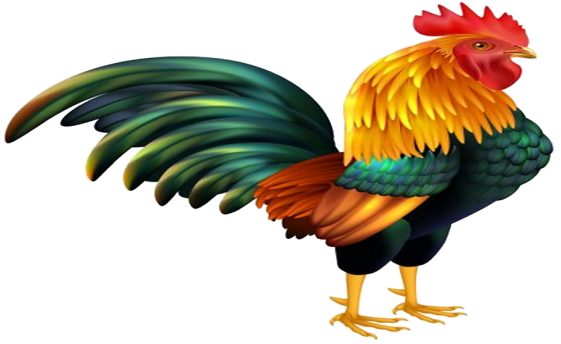 GÀ BỐ: Ò Ó O O
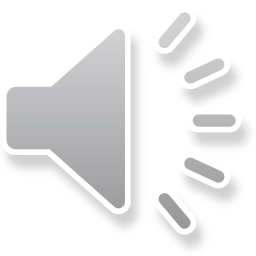 GÀ MẸ: CỤC TÁC-CỤC TÁC
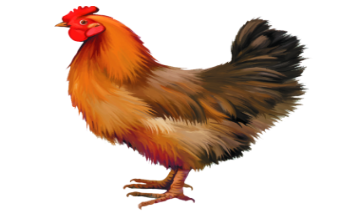 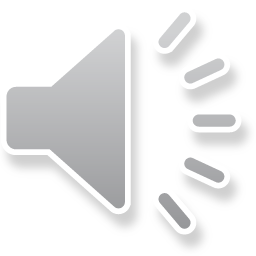 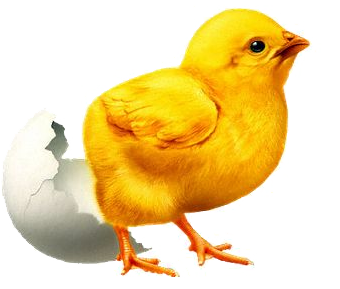 GÀ CON: CHÍP-CHÍP
Hãy nghe âm thanh GÀ BỐ - GÀ MẸ và GÀ CON sau đó bắt trước lại âm thanh đó.
TRÒ CHƠI: Sắm vai gia đình nhà Gà
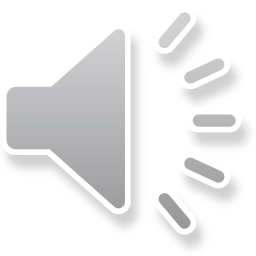 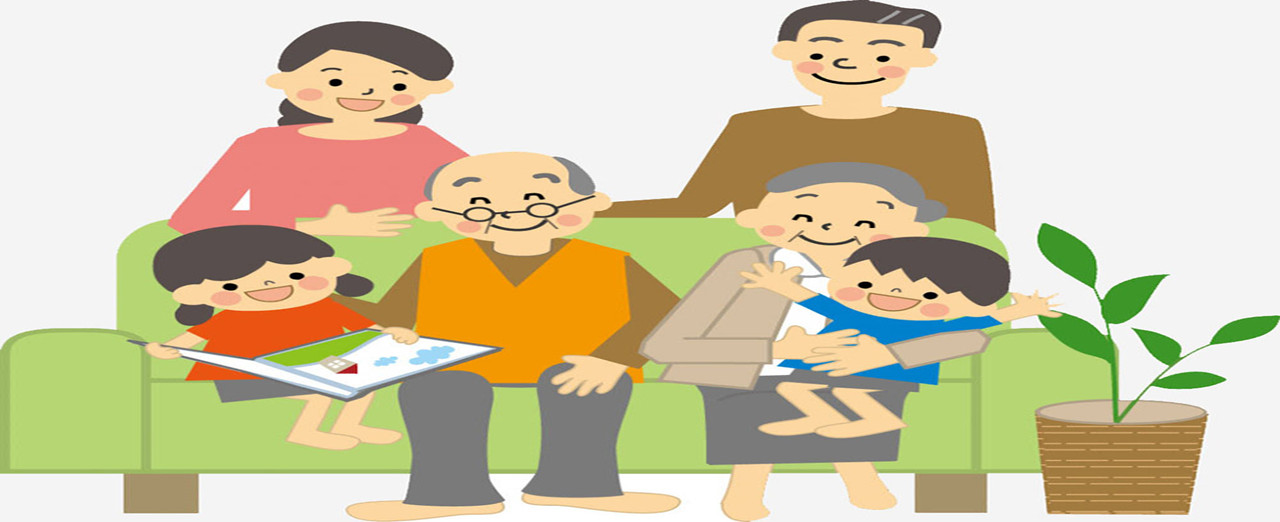 Em đã  học bài hát gì nói về tình cảm gia đình?
Hát lại bài hát Cây gia đình để khởi động giọng.
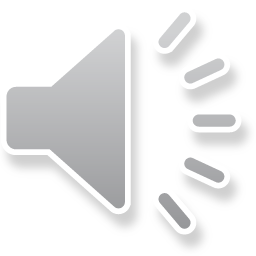 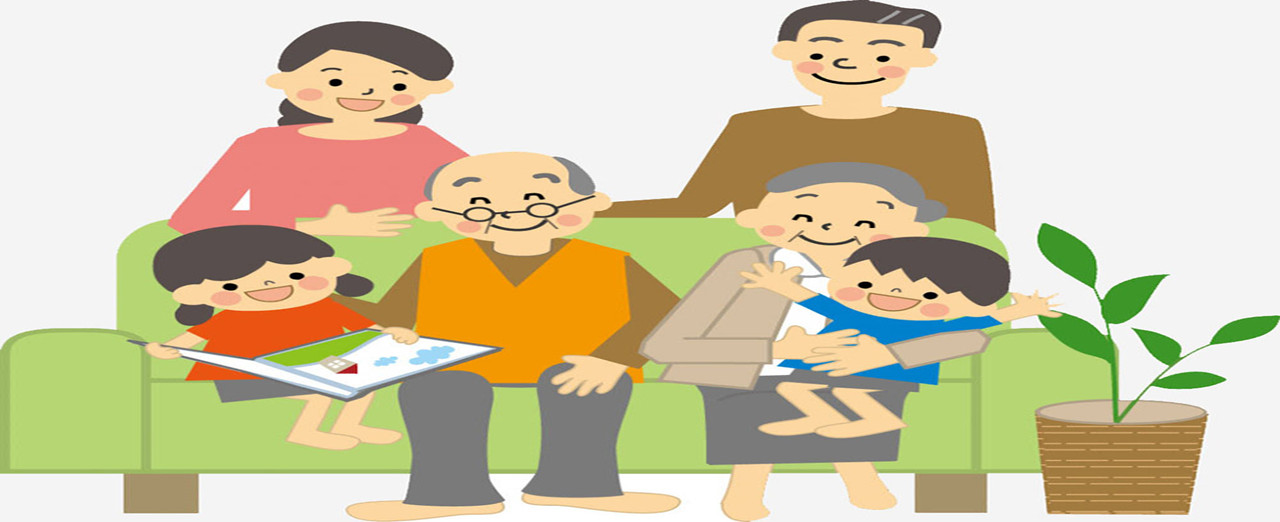 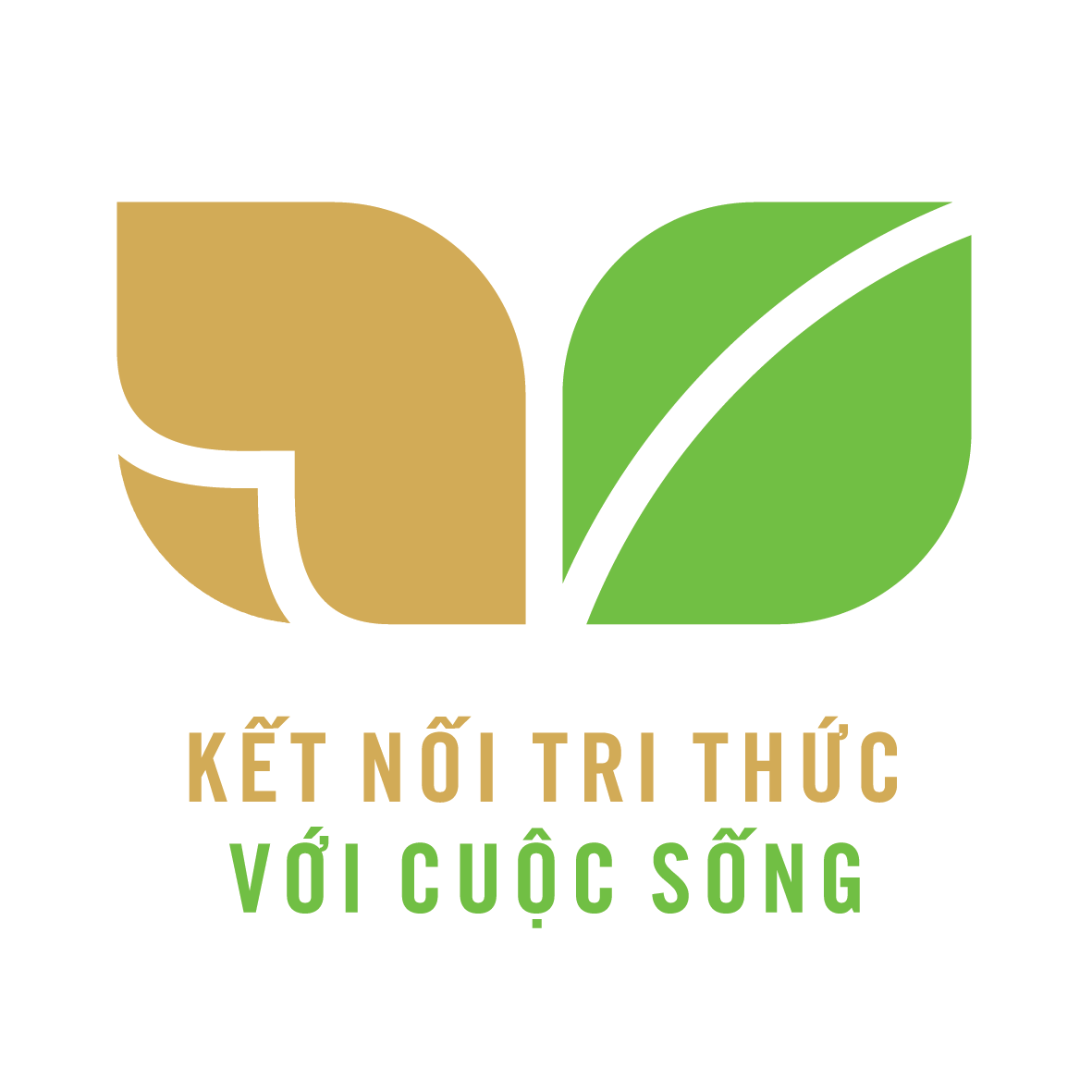 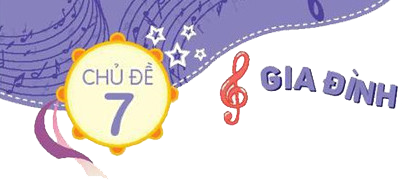 Tiết 27
- Ôn bài hát:
CÂY GIA ĐÌNH
- Đọc nhạc: HÁT CÙNG ĐÔ – RÊ – MI – PHA – SON
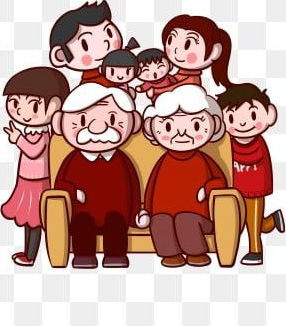 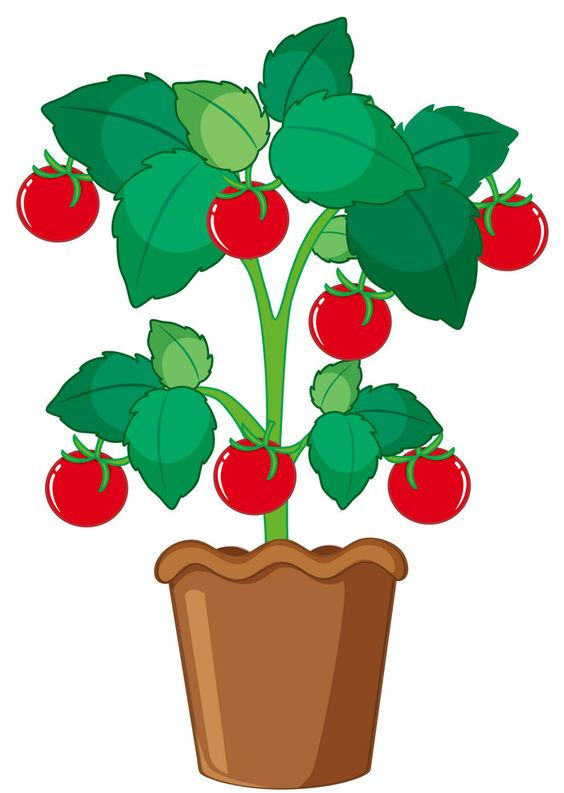 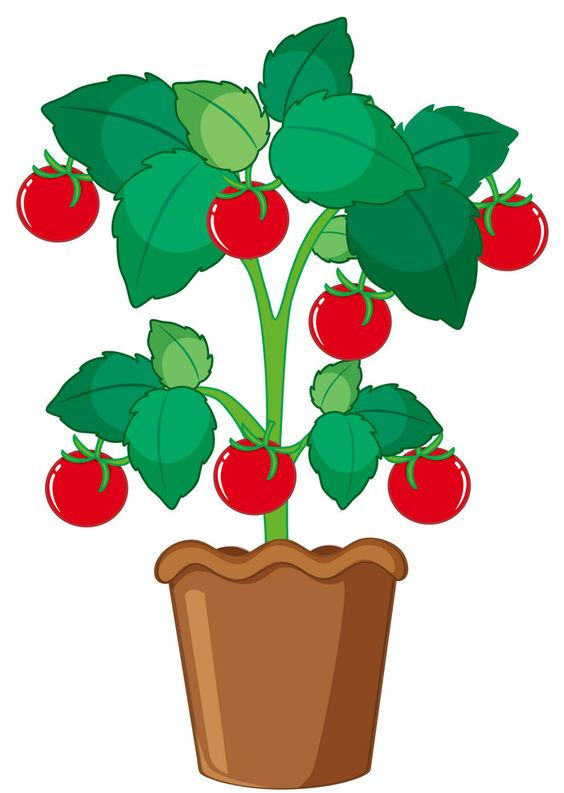 1. ÔN TẬP BÀI HÁT
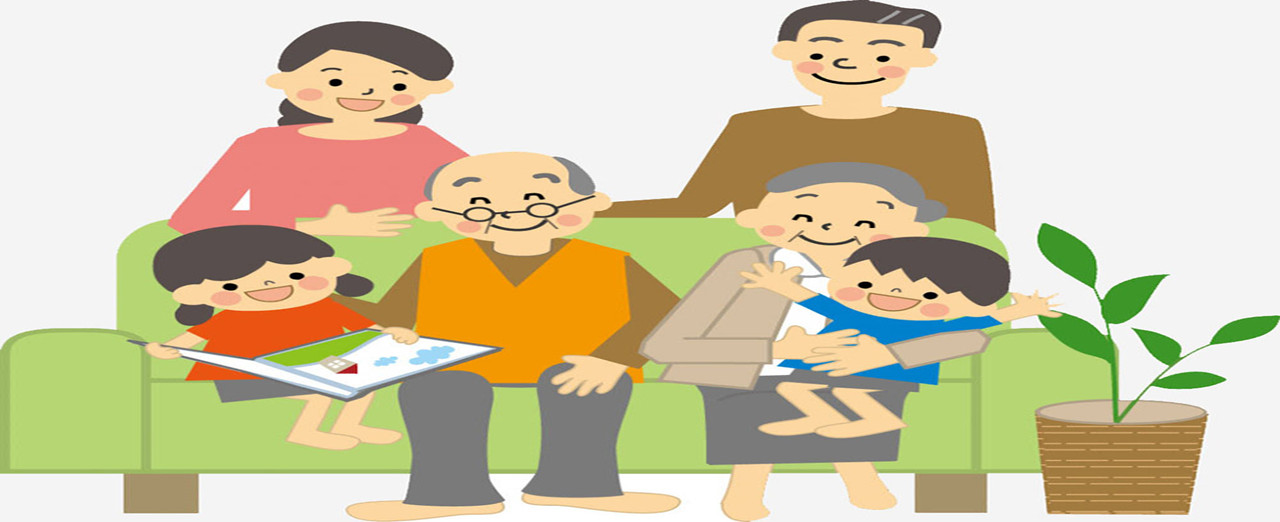 HS nghe mẫu lại và hát nhẩm lại 1 lần sau đó ôn Bài hát với các  hình thức: đơn ca/ song ca/ tốp ca, chú ý sửa sai cho HS
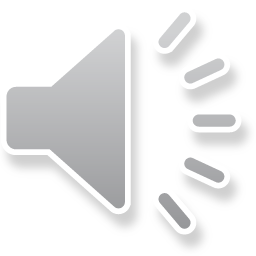 Ôn hát kết hợp gõ đệm theo phách với các hình thức: Lớp, tổ, cá nhân…
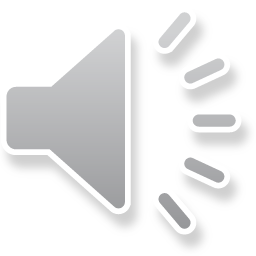 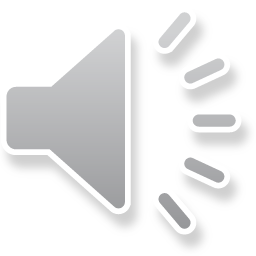 HD các động tác minh họa cho bài hát:
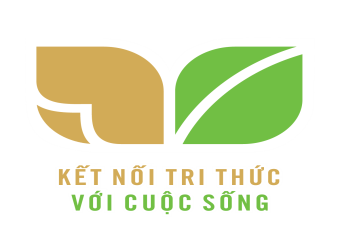 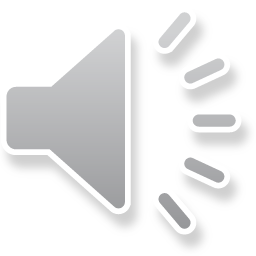 Động tác
CÂU HÁT
+ Hoa thơm là mẹ:                                                               + Quả ngọt là con:                                                                + Lá cành là bố đan che bóng tròn: 
+ Ông là là gốc, rễ ôm đất lành:
+ Rễ bền gốc vững, cây đời thêm xanh:
Hai bàn tay chụm lại hình bông hoa.


Khum tròn hai bàn tay giống như quả.                          


Hai tay đưa chụm tròn cao lên đầu như tán cây.

Hai tay đưa xuống dưới, cánh tay đặt chéo sang hai bên hông, úp bàn tay xuống và duỗi cong ngón lên.


Hai bàn tay ngữa lên, đưa dẫn lên cao như đang nâng đỡ.
2. Hoạt động Đọc nhạc: Hát cùng  Đô – Rê – Mi – Pha – Son.
Trò chơi: “Những phím đàn vui nhộn”
5 HS mỗi bạn mang tên 1 phím đàn Đô – Rê – Mi – Pha – Son đọc đến phím đàn tên gì thì bạn đó nhún xuống 1 cái và đứng lên.
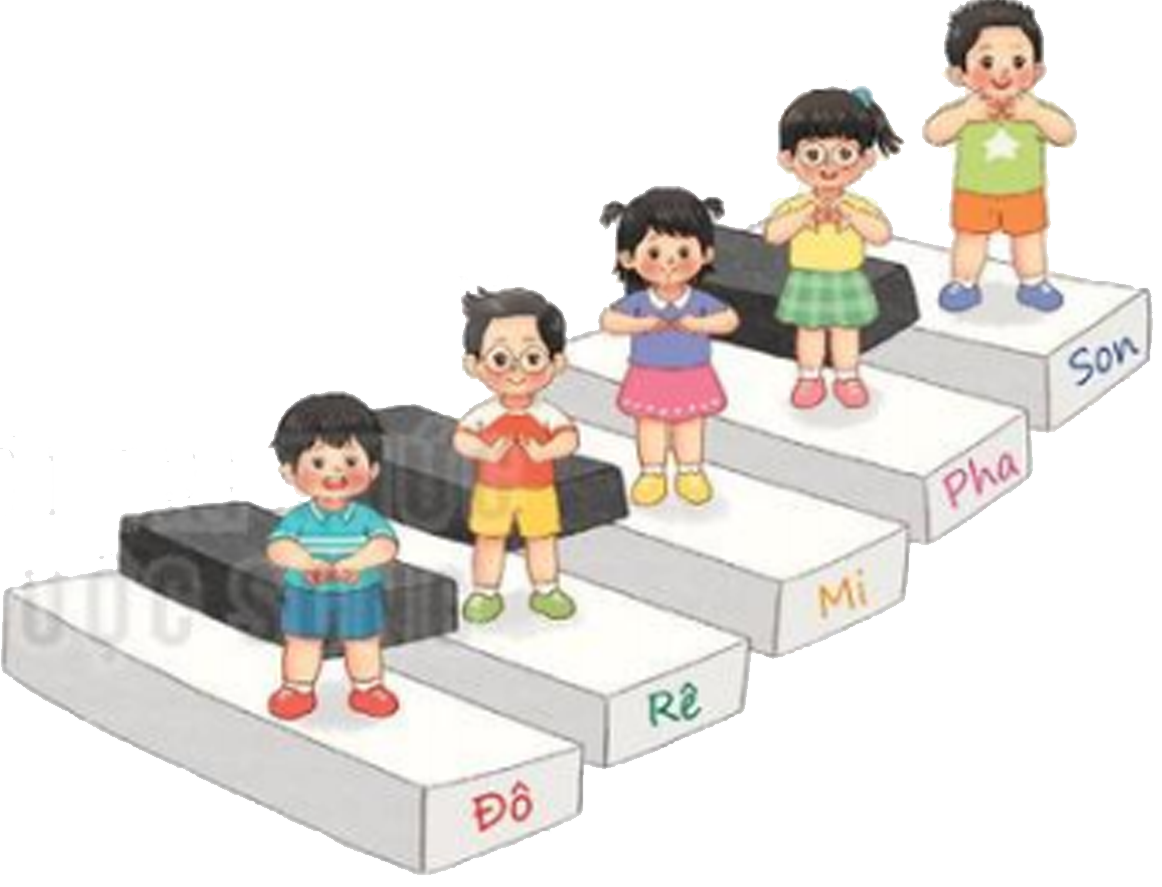 SON
PHA
MI
RÊ
ĐỒ
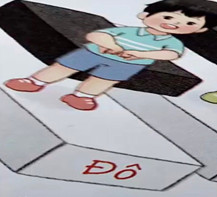 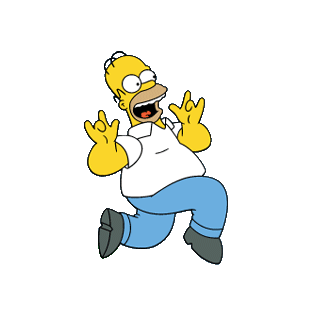 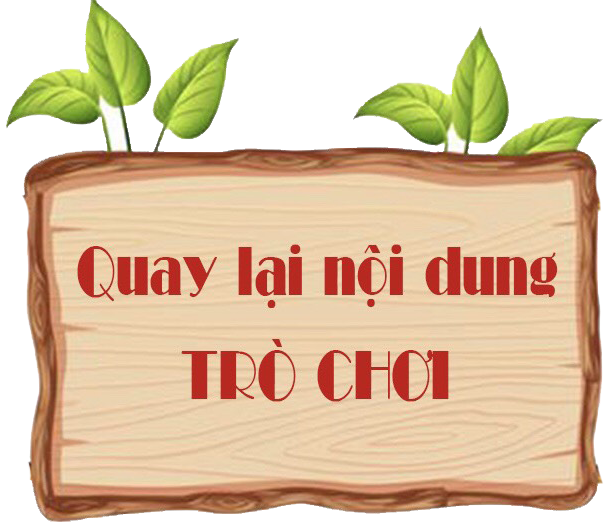 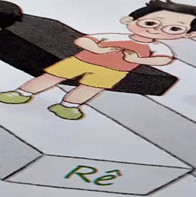 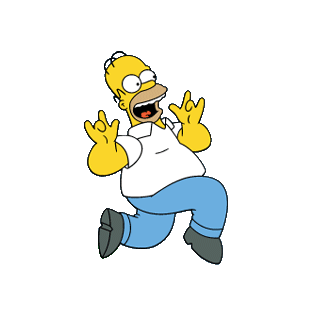 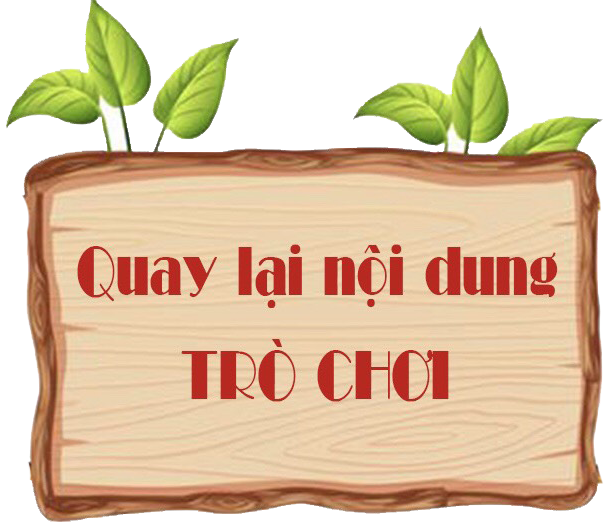 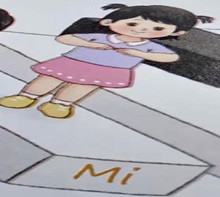 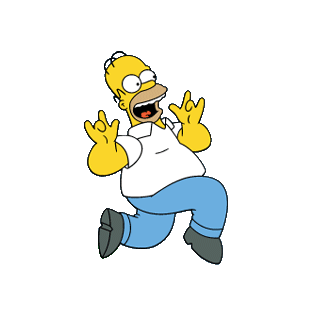 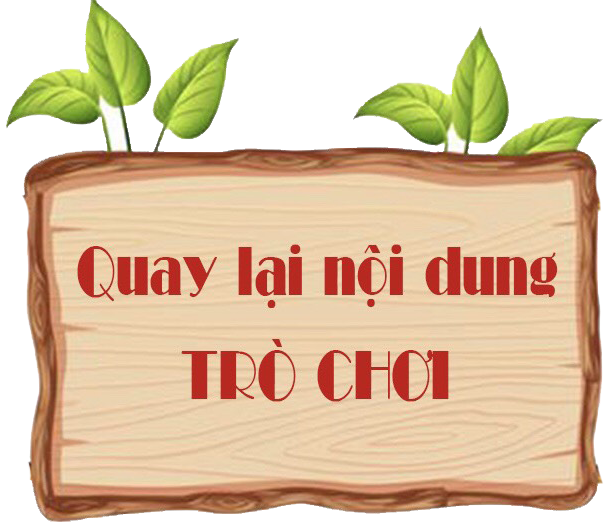 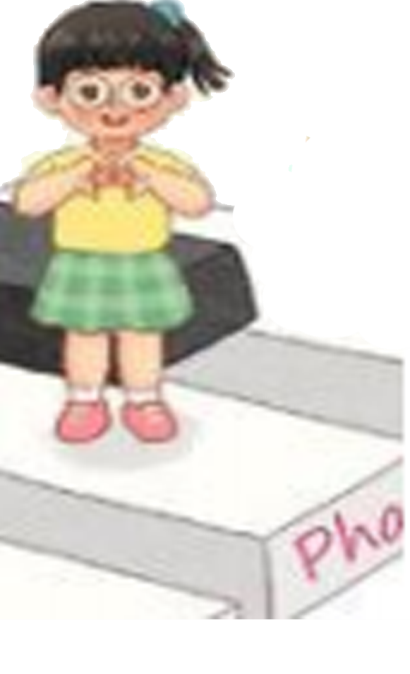 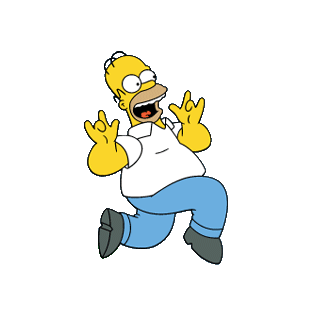 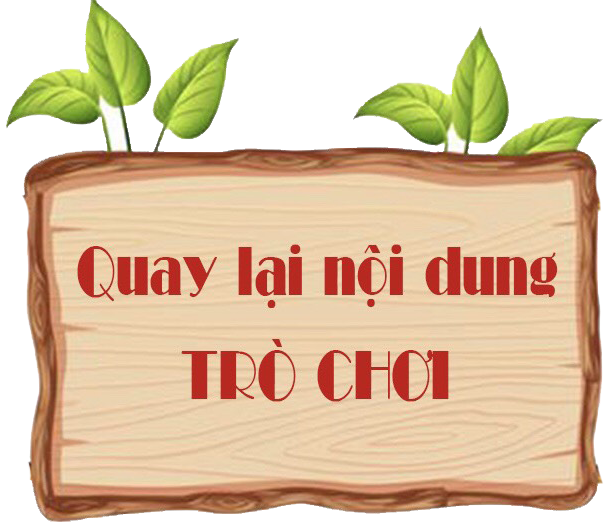 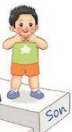 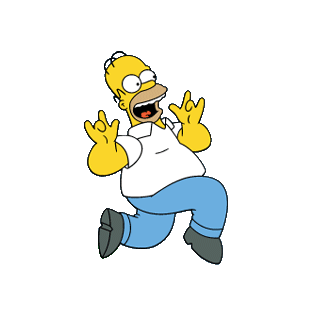 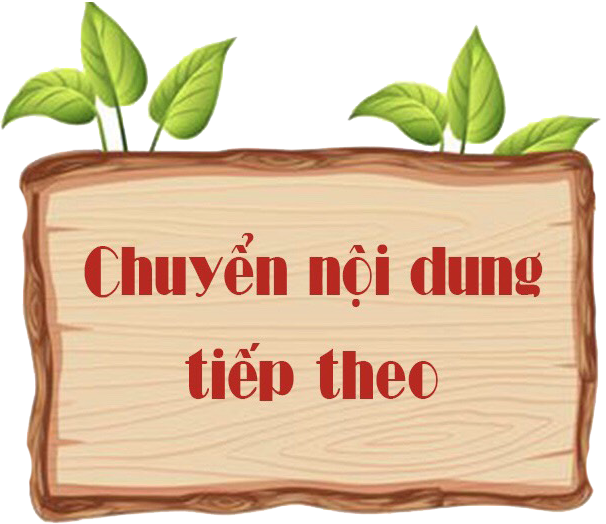 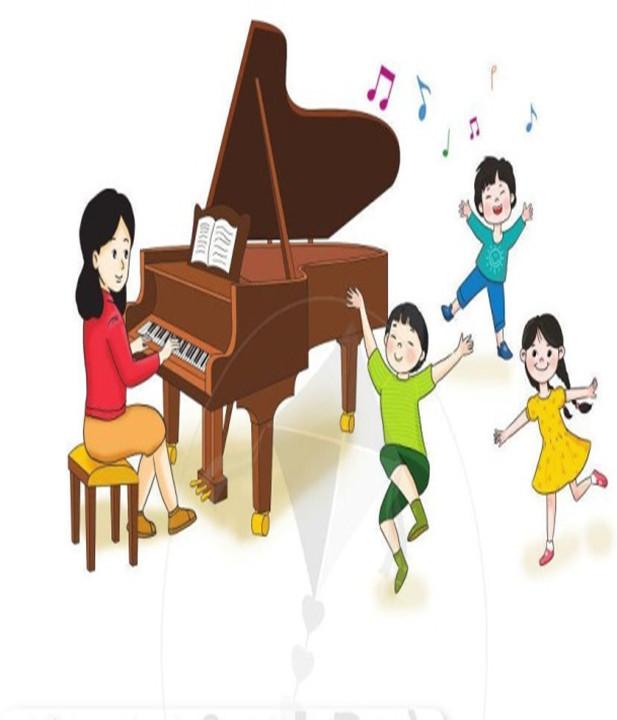 ? 2 người bạn mới của Đô – Rê – Mi là ai?
+ GV đàn và giới thiệu cho HS đây là hai bạn mới  đến với  bạn Đô  Rê Mi. Là nốt PHA-SOL
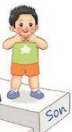 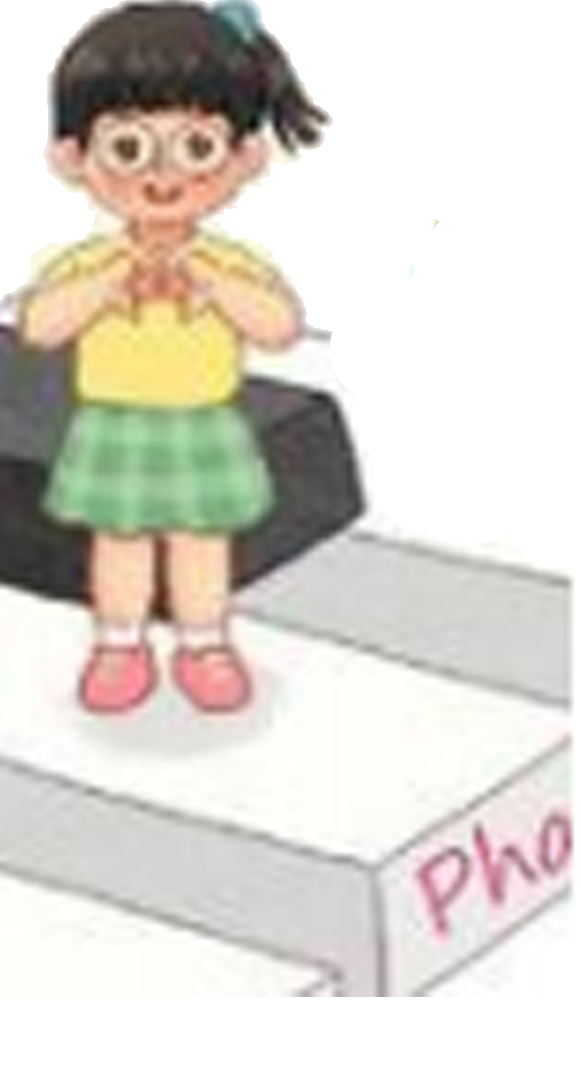 GV cho nghe giai điệu 1 lần (chỉ  vào các nốt  nhạc khi giai điệu vang lên), và yêu cầu HS nhẩm theo
? Trong bài đọc nhạc nốt nào ngân dài hơn?
? Nêu cảm nhận về giai điệu bài đọc nhạc.
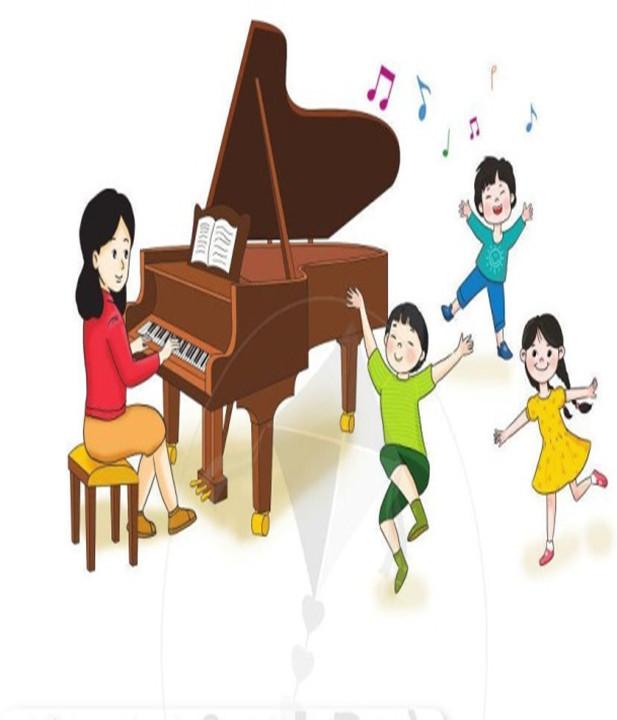 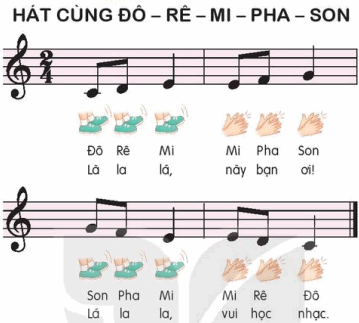 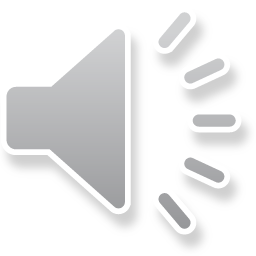 - GV chỉ từng nốt đọc và cho HS đọc theo tên nốt và lời ca., đọc theo tiết tấu.
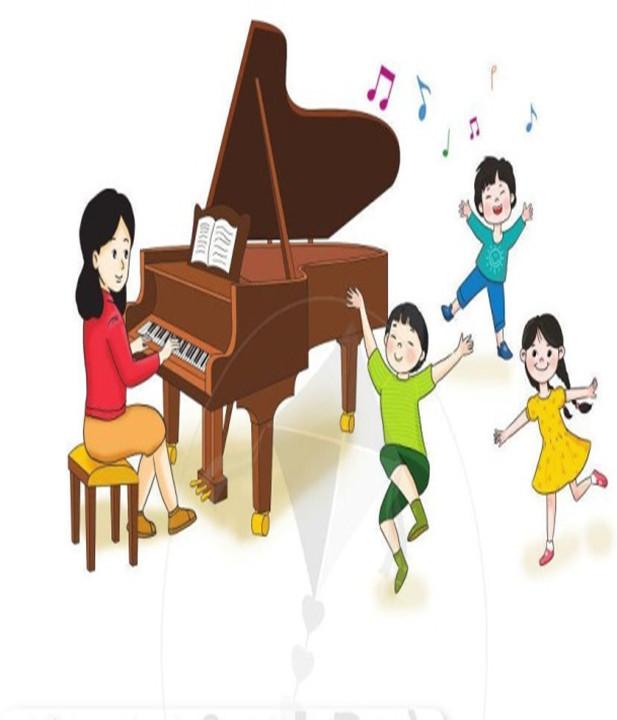 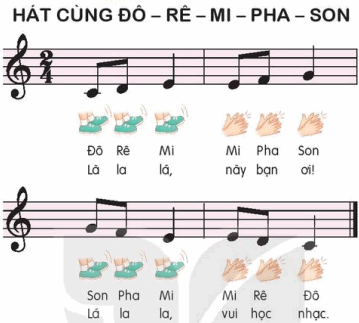 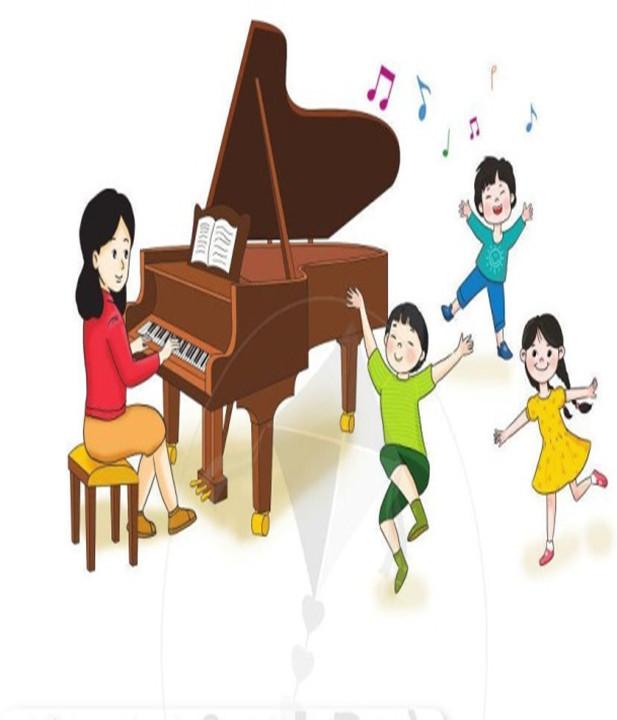 Đọc mẫu tên nốt và bắt nhịp cho HS đọc câu 1
Câu 1
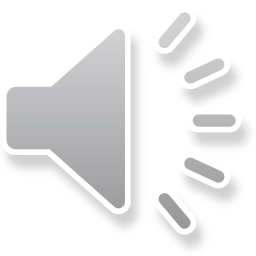 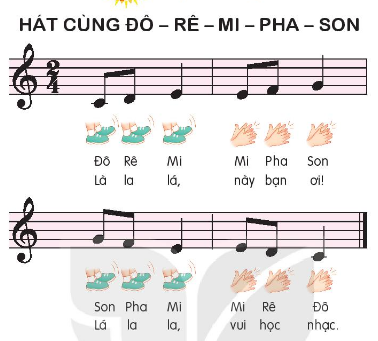 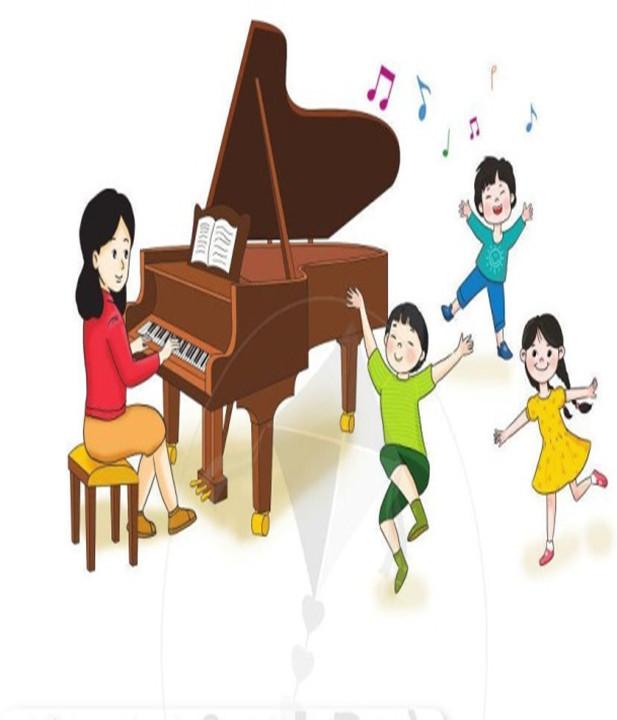 Đọc mẫu tên nốt và bắt nhịp cho HS đọc câu 2
Câu 2
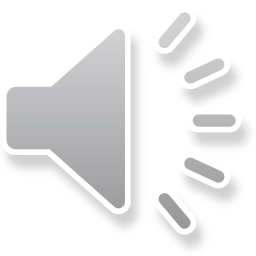 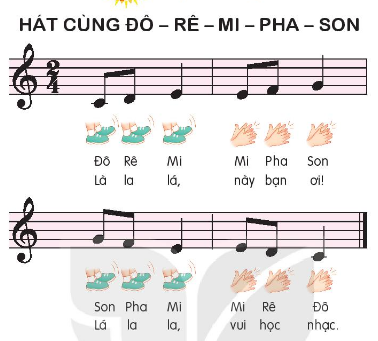 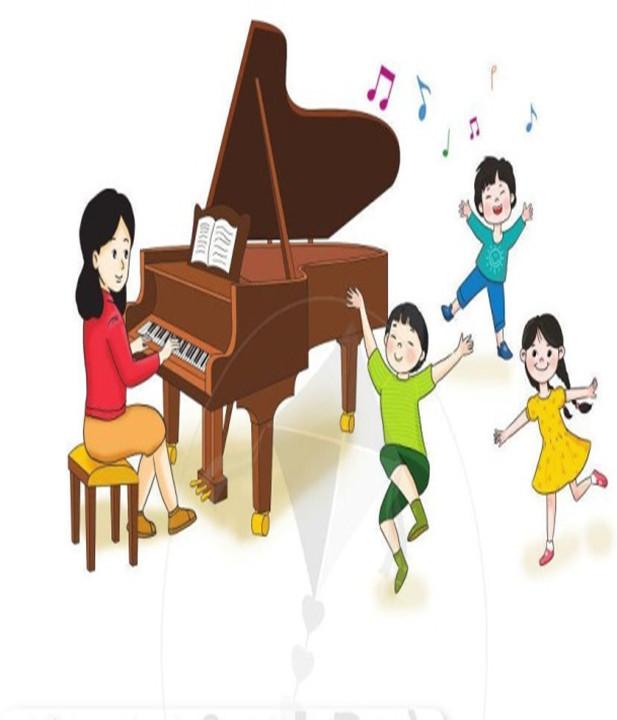 Câu 1+ 2
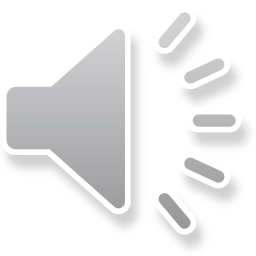 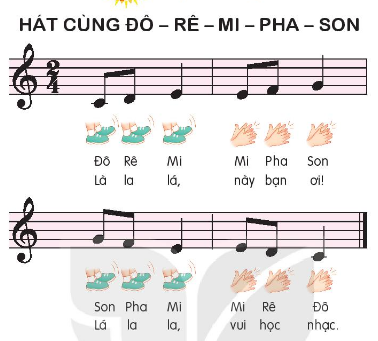 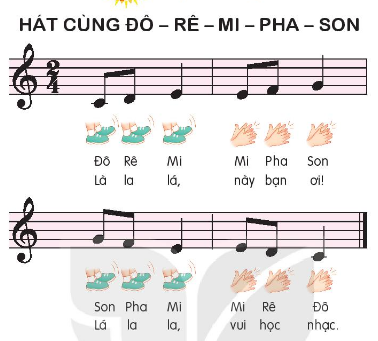 GV cho HS đọc tên nốt kết hợp ghép lời ca.
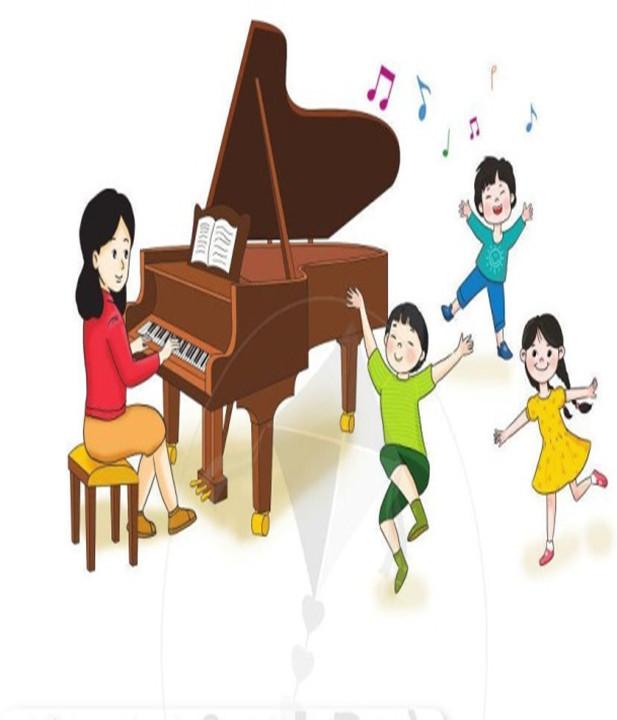 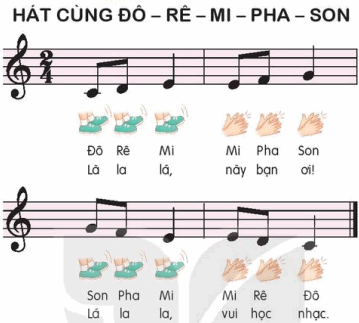 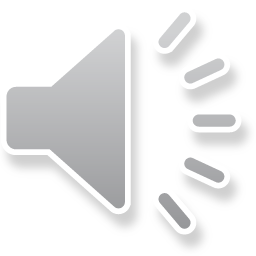 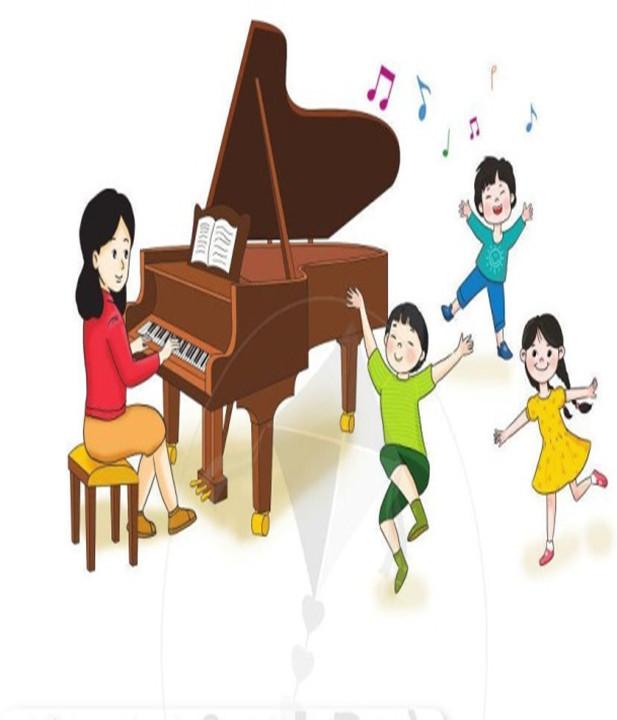 GV cho HS luyện đọc theo: dãy – tổ – cá nhân.
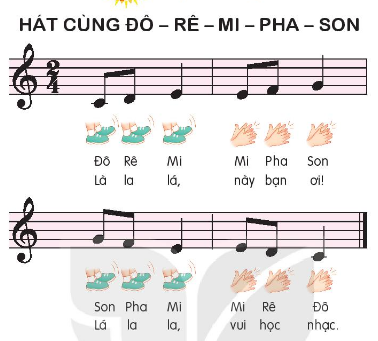 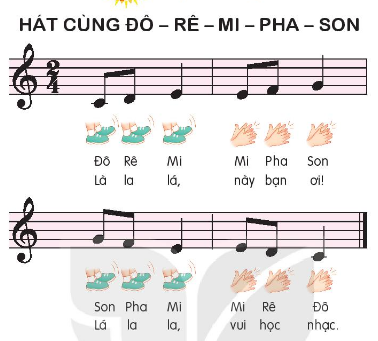 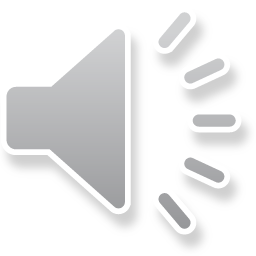 GV làm mẫu sau đó HS đọc nhạc và ghép lời ca kết hợp vận động dậm chân và vỗ tay. Với các hình thức: Lớp - tổ -cá nhân.
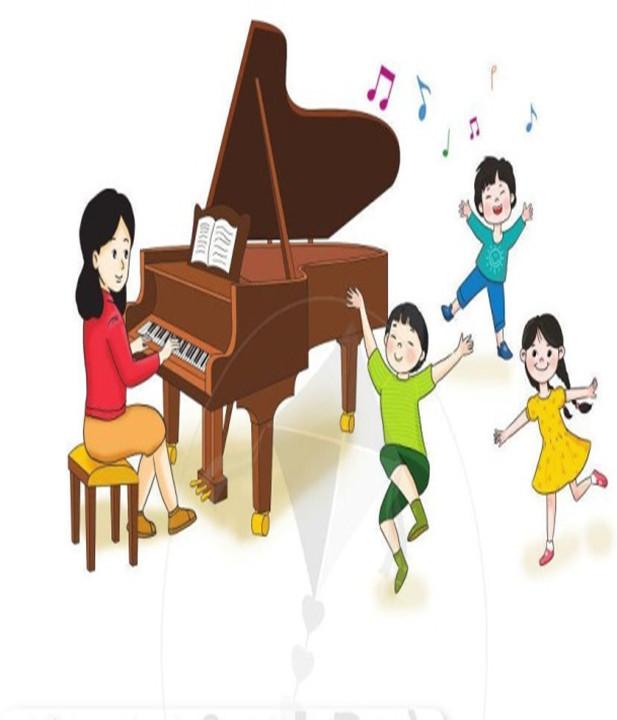 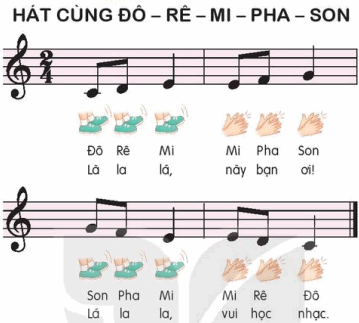 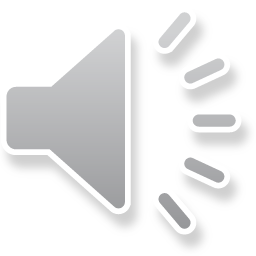 GV cho HS đọc nhạc theo nhạc đệm 1, 2 lần và HD đọc nhạc kết hợp vỗ tay theo phách.
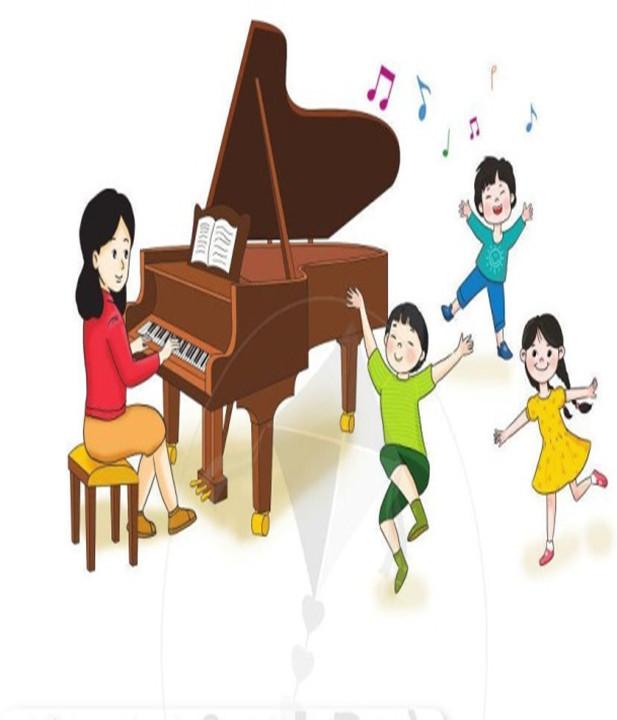 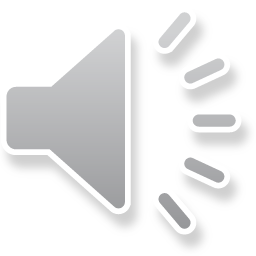 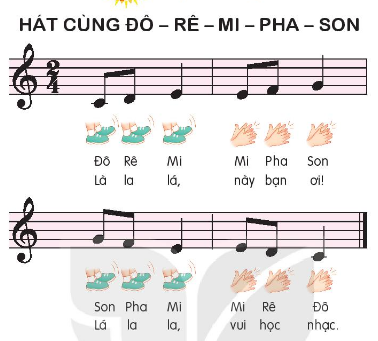 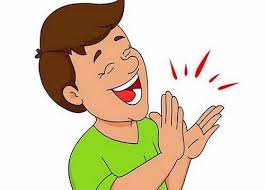 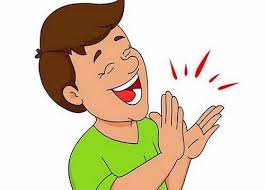 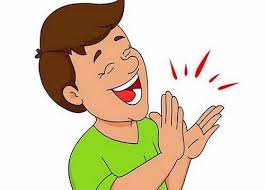 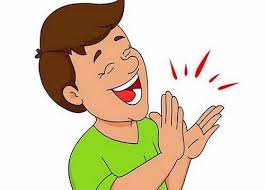 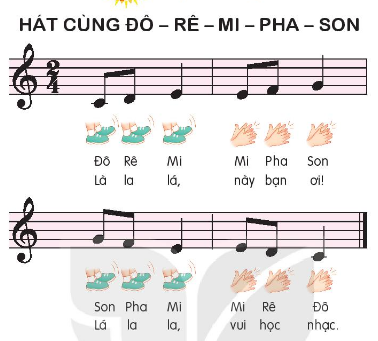 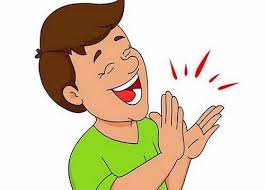 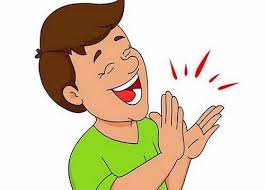 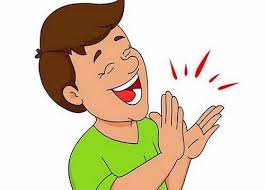 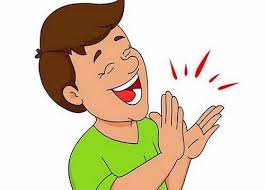